運動
左彎腰，右彎腰，
點點頭，扭扭腰，
伸伸手， 轉轉肩，
踢踢腳， 跳一跳，
天天運動不可少。
跑步
跑步圖片
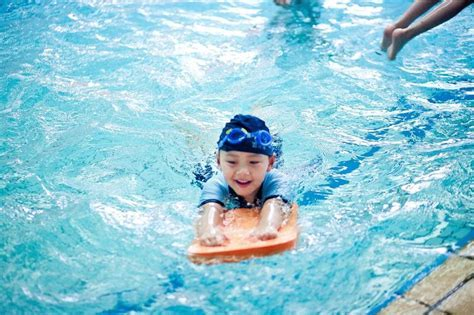 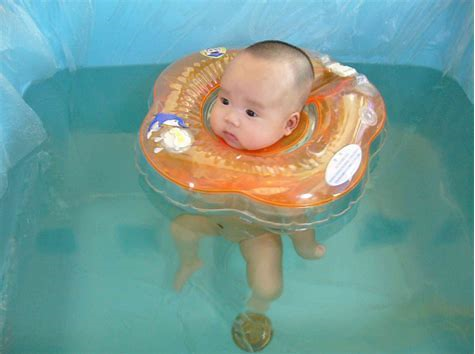 游泳
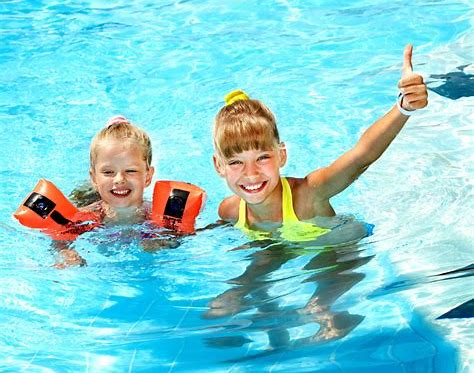 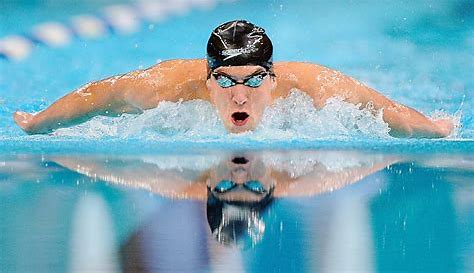 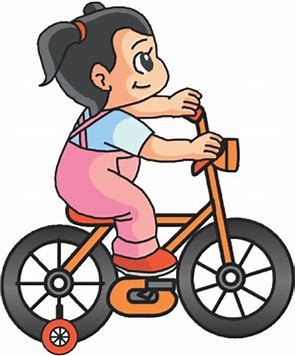 踏單車
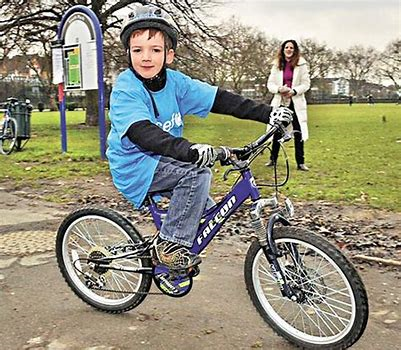 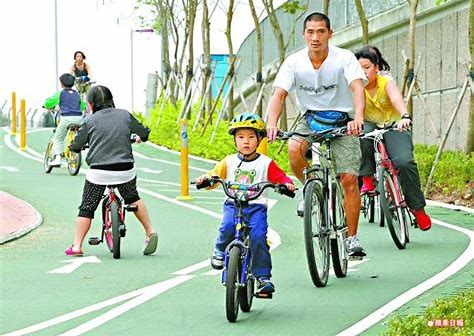 跳舞
跳舞圖片
板球
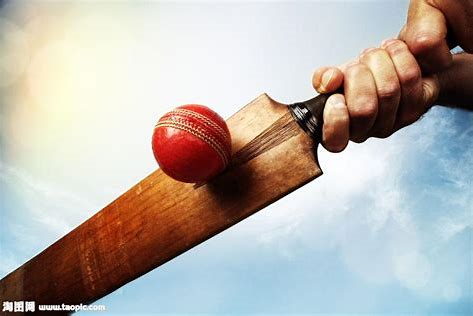 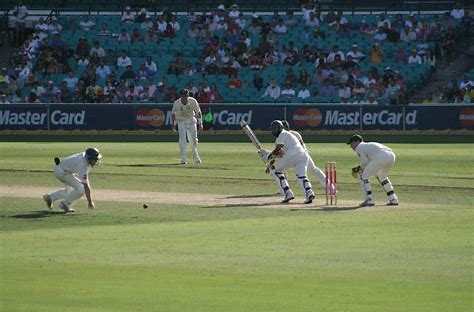 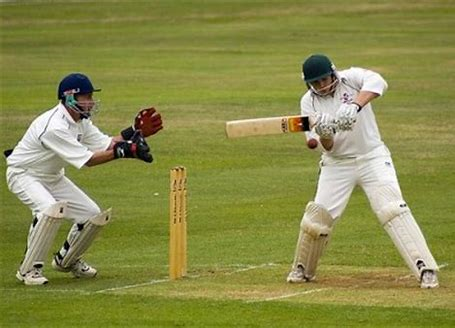 問：請問你喜歡
做甚麼運動？
答：我喜歡做(運動) 。
問：請問你喜歡在哪兒
做甚麼運動？
答：我喜歡在(地方)
做(運動項目)